Figure 1. Rich club organization. (A) Rich club curve Φ(k) averaged over the group of subjects (black line), rich club ...
Cereb Cortex, Volume 24, Issue 9, September 2014, Pages 2258–2267, https://doi.org/10.1093/cercor/bht064
The content of this slide may be subject to copyright: please see the slide notes for details.
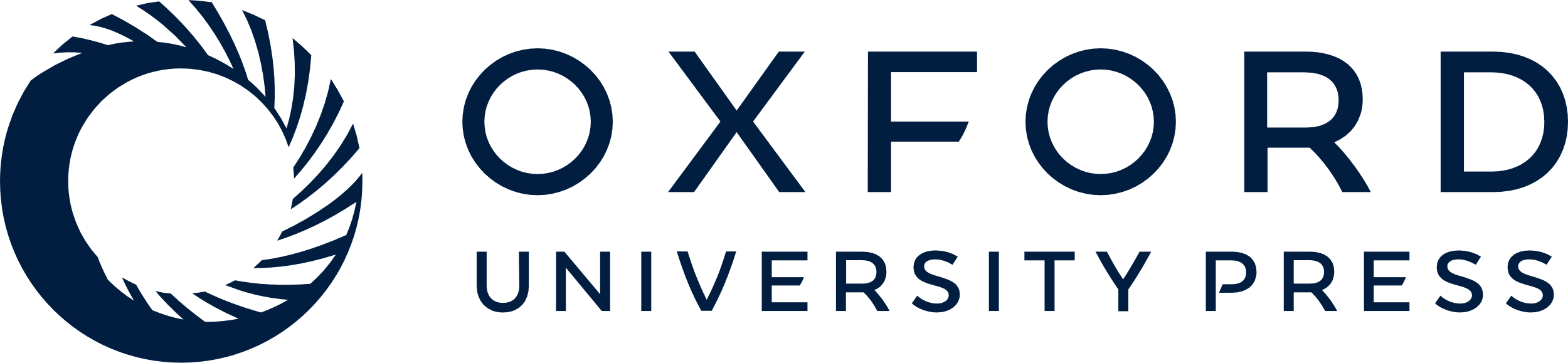 [Speaker Notes: Figure 1. Rich club organization. (A) Rich club curve Φ(k) averaged over the group of subjects (black line), rich club curve Φrandom(k) averaged over the group of subjects (gray line, mean of 1000 random networks per subject, averaged over the group of subjects), and the normalized rich club curve Φnorm(k) (i.e., the ratio between Φ(k) and Φrandom(k), red line). Figure shows a significant Φnorm(k) >1 (over the group of subjects, P  19 to k > 23. The rich club selected as the top 12% of nodes, matching k > 19. The selected rich club included bilateral precuneus, superior frontal cortex, insular cortex, and superior parietal cortex (red nodes in panel C). (B) Selection of the rich club allowed for the classification of the nodes of the network into rich club (red nodes) and non-rich club (gray nodes) members and a categorization of the connections of the network into rich club (red), feeder (orange), and local (yellow) connections. (C) Panel shows a graph plot of a group-average reconstructed structural brain network. Nodes reflect cortical brain regions. Connections between nodes represent reconstructed white matter pathways. Plot shows connections that were found to be present in at least 60% of the subjects (de Reus and van den Heuvel 2013). The size of the nodes reflects the number of connections (i.e., group-average degree) of each brain region.


Unless provided in the caption above, the following copyright applies to the content of this slide: © The Author 2013. Published by Oxford University Press.This is an Open Access article distributed under the terms of the Creative Commons Attribution License (http://creativecommons.org/licenses/by-nc/4.0/), which permits non-commercial use, distribution, and reproduction in any medium, provided the original work is properly cited. For commercial re-use, please contact journals.permissions@oup.com]